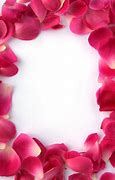 স্বাগতম
1
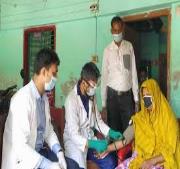 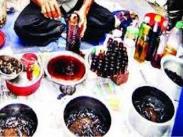 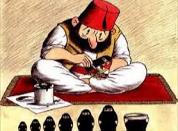 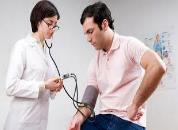 কবিরাজ
ডাক্তার ও রোগী
সুখী মানুষ
আজকের পাঠ
মমতাজ উদ্ দীন আহমদ
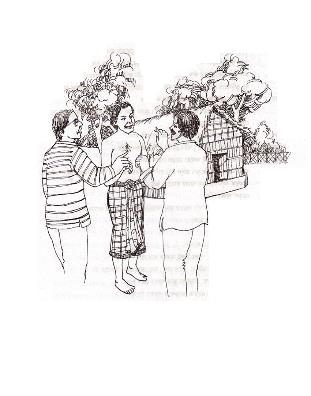 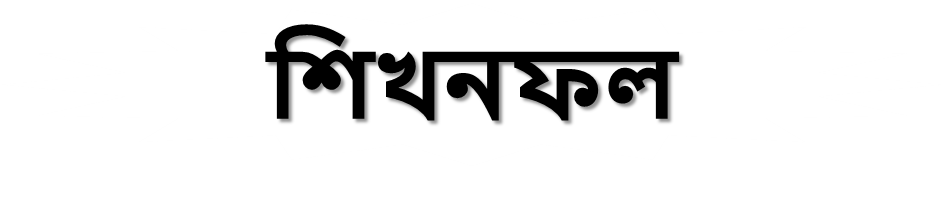 এই পাঠ শেষে শিক্ষার্থীরা----
১। নতুন শব্দগুলো বাক্যে প্রয়োগ করতে পারবে, 

২। মানুষের চাহিদার স্বরুপ বর্ণনা করতে পারবে,

৩। প্রকৃত সুখী মানুষ কে - তা ব্যাখ্যা করতে পারবে।
জন্ম
১৯৩৫
সাল
লেখক  পরিচিতি
শিশু একাডেমী,বাংলা একাডেমী,একুশে পদক পুরস্কার পেয়েছেন
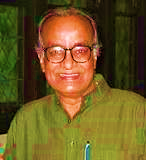 স্নাতকোত্তর ডিগ্রী
ঢাকা বিশ্ববিদ্যালয়ের বাংলা বিভাগ ।
বাংলাদেশের নাটকের ইতিবৃত্ত।
খ্যাতিমান ব্যাক্তিত্ব 
নাট্যকার ও নাট্যাভিনেতা
মমতাজ উদ্ দীন আহমদ
উল্লেখ যোগ্য রচনাঃস্বাধীনতা আমার স্বাধীনতা,
সাতঘাটের
কানাকড়ি ,
অবসর গ্রহণঃ
১৯৯২ সালে
একক কাজ
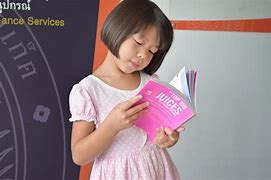 ১। মমতাজ উদ্দীন আহমদ অবসর গ্রহন করেন কত সালে করেন ?
শব্দার্থ
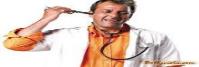 কানে শোনা
শ্রবণ
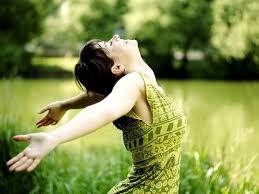 প্রাণখোলা
অকৃত্রিম। উদার। খোলা মনের।
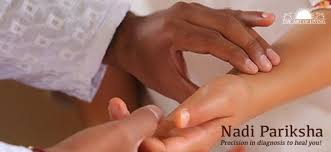 কবজির নাড়ির অবস্থা দেখে রোগ নির্ণয়।
নাড়ি পরীক্ষা
একক কাজ
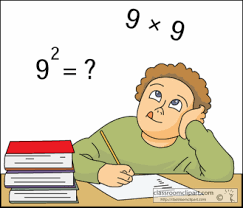 প্রাণখোলা শব্দ দিয়ে ২টি করে বাক্য গঠন কর।
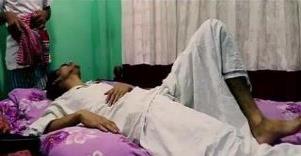 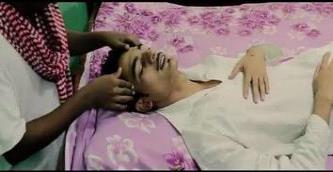 [মোড়লের অসুখ। বিছানায় শুয়ে ছটফট করছে। কবিরাজ মোড়লের নাড়ি পরীক্ষা করছে।
পাঠ বিশ্লেষণ
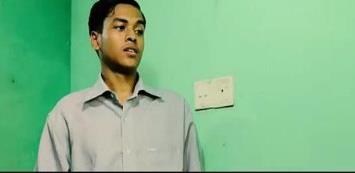 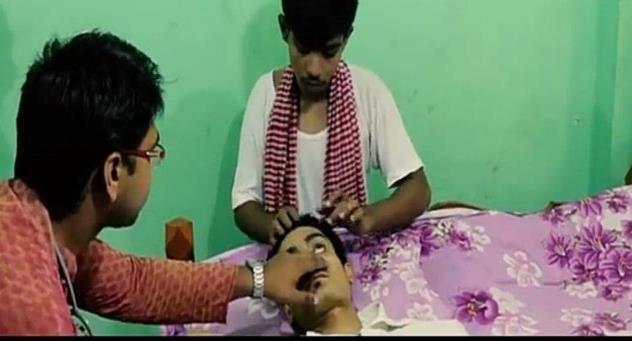 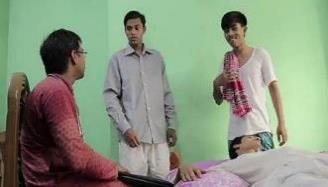 মোড়লের আত্মীয় হাসু মিয়া আর মোড়লের বিশ্বাসী চাকর রহমত আলী অসুখ নিয়ে কথা বলছে।
পাঠ বিশ্লেষণ
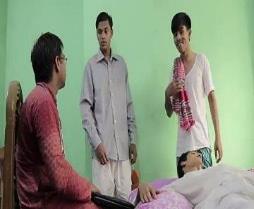 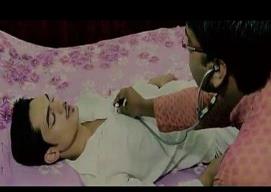 ভালো করে শোন, ঐ কবিরাজ যতই নাড়ী দেখুক , তোমার মোড়লের নিস্তার নেই
পাঠ বিশ্লেষণ
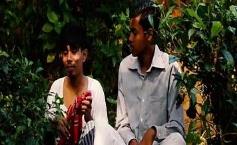 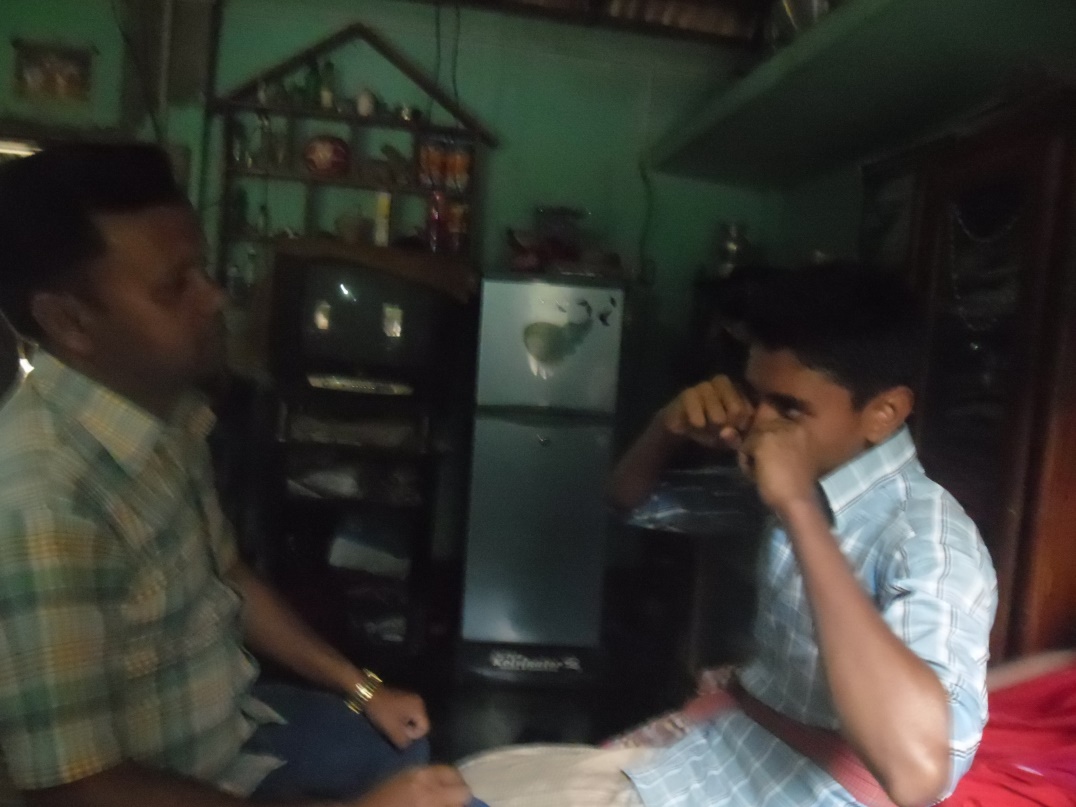 ওমন ভয় দেখাবেন না তাহলে  আমি হাউমাউ করে কাঁদতে লেগে যাব।
একক কাজ
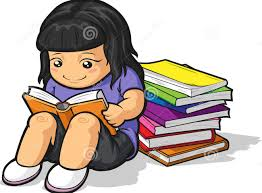 হাসু এবং রহমত কারা?
পাঠ বিশ্লেষণ
এত কোলাহল করনা , আমি রোগীর নাড়ী পরিক্ষা করছি।
ও কবিরাজ নাড়ী কি বলছে মোড়ল বাঁচবে তো!
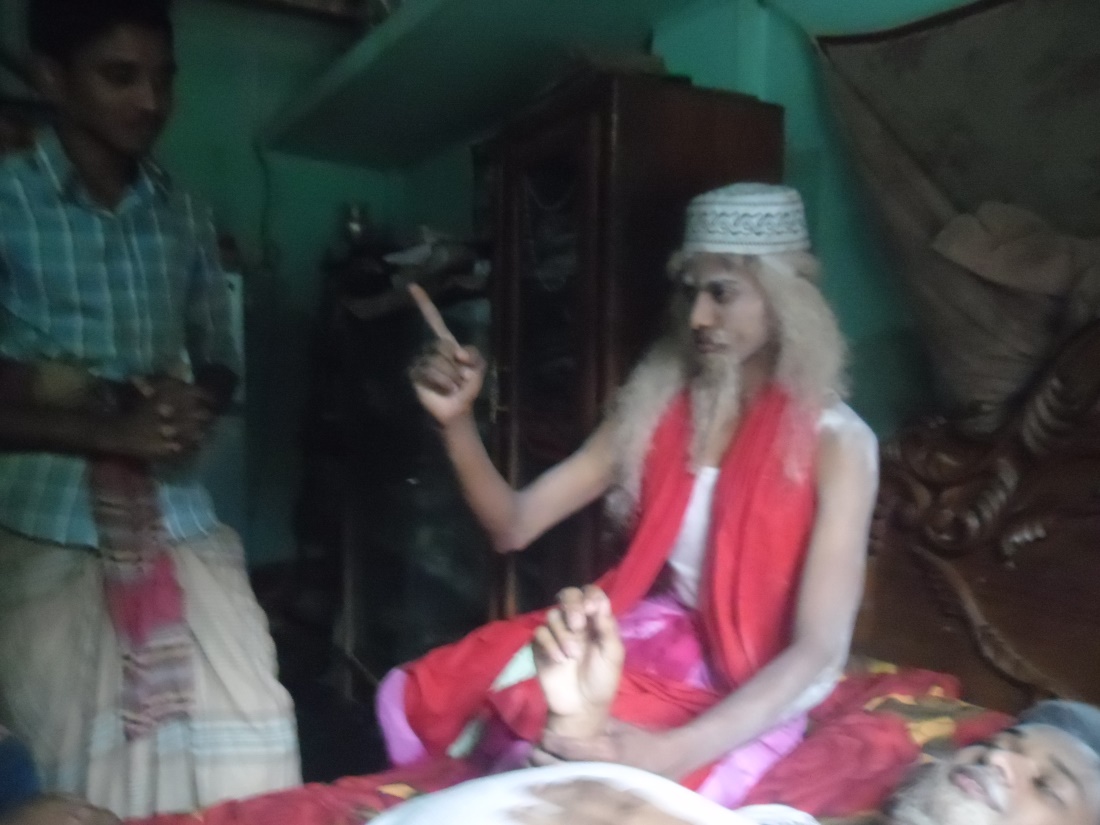 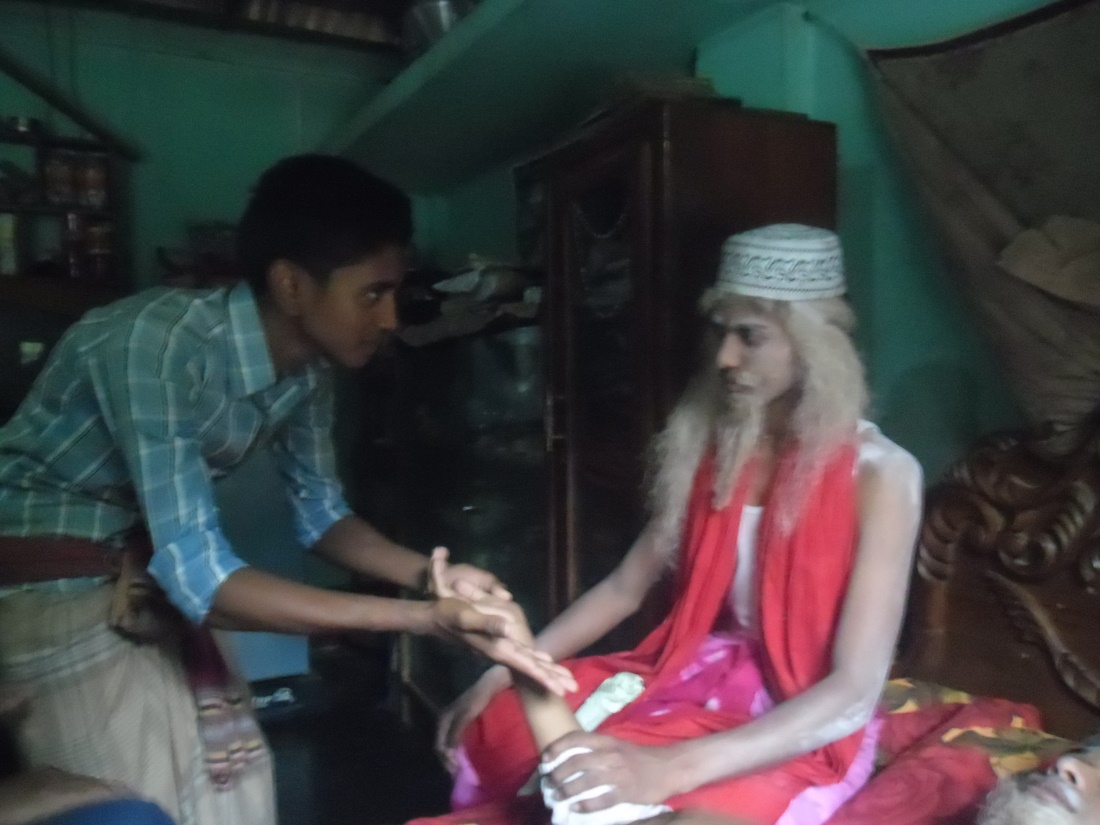 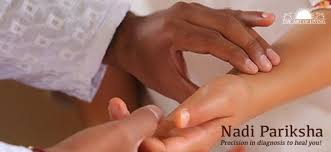 পাঠ বিশ্লেষণ
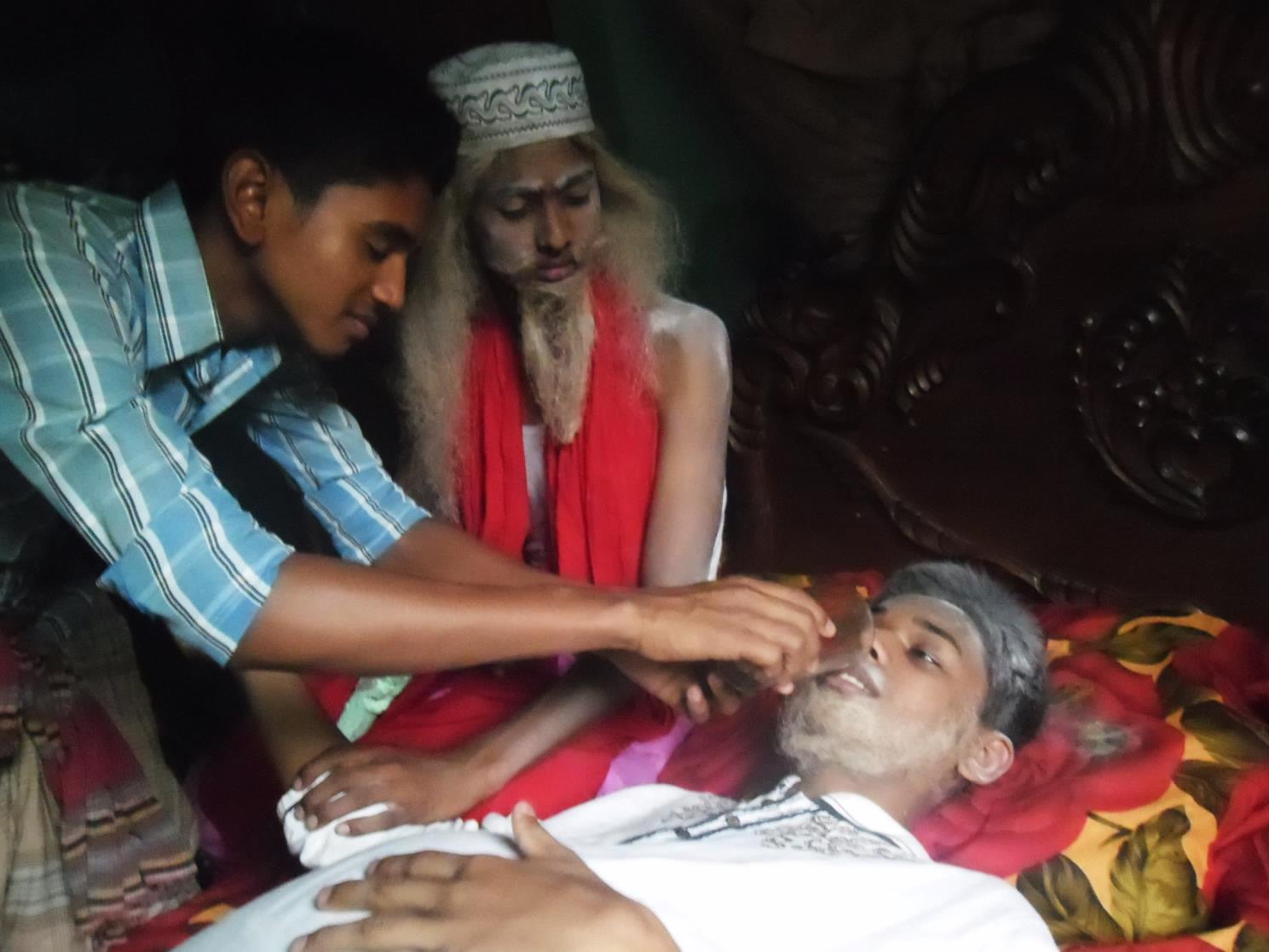 রহমত মোড়লের মুখে শরবত ঢেলে  দিচ্ছে
পাঠ বিশ্লেষণ
সুখ কোথায় পাব আমাকে সুখ এনে দাও।
অন্যের মনে দু:খ দিলে কোনদিন সুখ পাবে না।
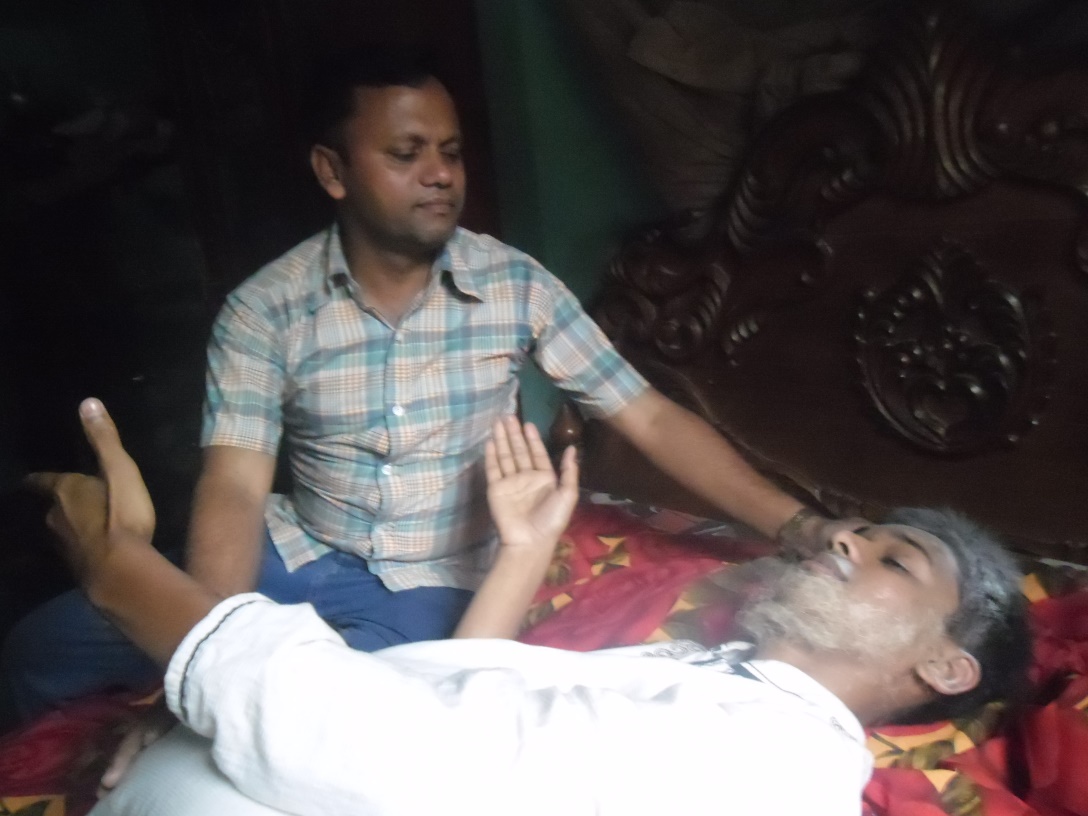 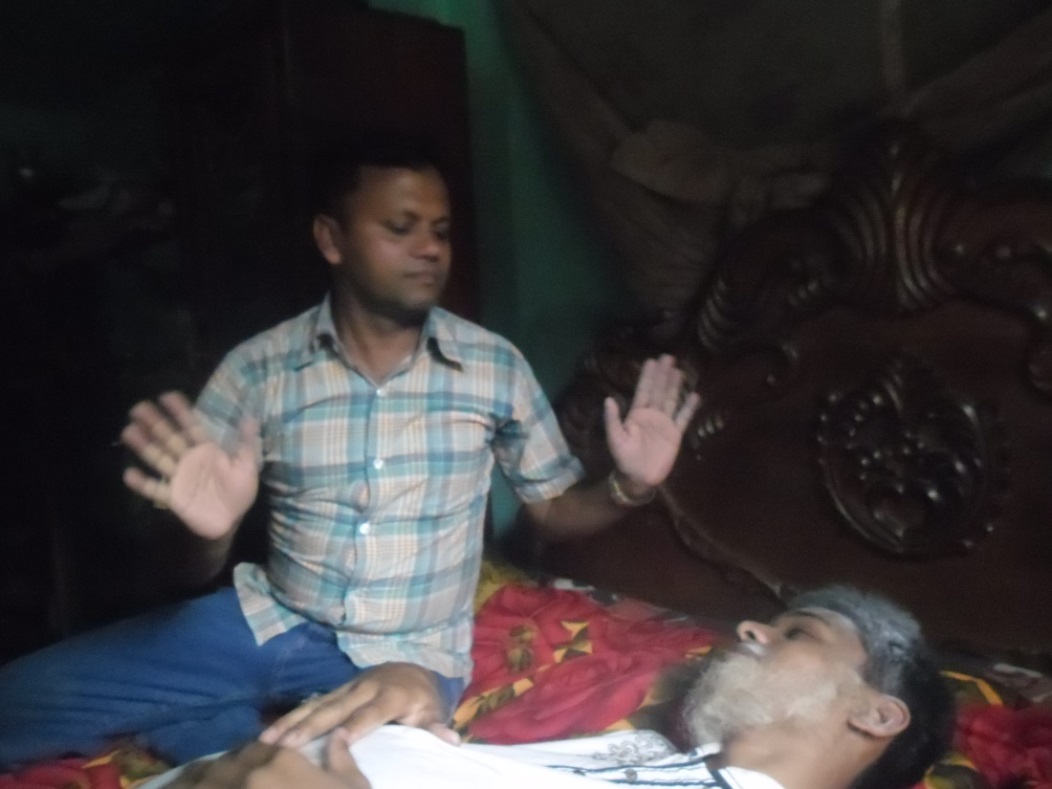 একক কাজ
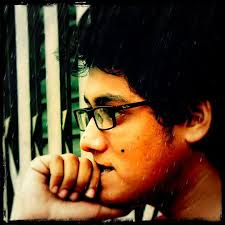 রহমত মোড়লের মুখে কি ঢেলে  দিলো
পাঠ বিশ্লেষণ
যাও সুখী মানুষের জামা খুঁজে দেখ। তা না হলে মোড়ল বাঁচবে না।
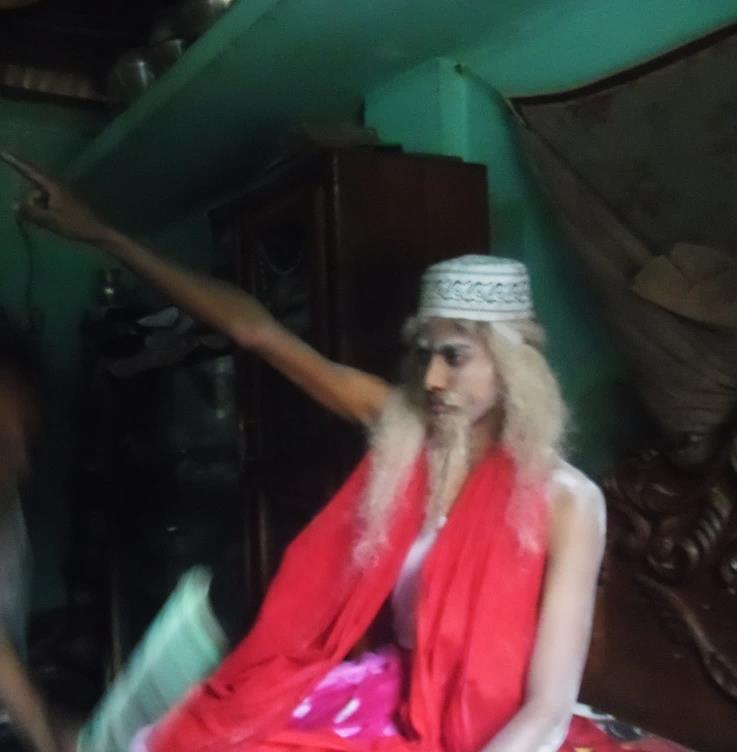 সুখী মানুষ পাওয়া যাবে না।সুখ বড় কঠিন জিনিস
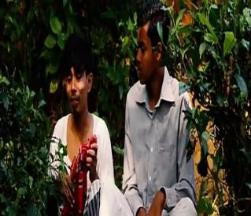 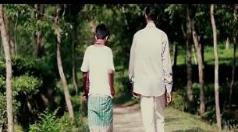 বনের ভিতর  অন্ধকার রাত।  কুড়ে ঘরের সামনে হাসু  ও রহমত গালে হাত দিয়ে ভাবছে
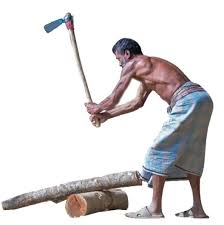 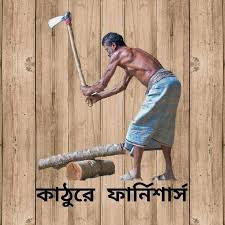 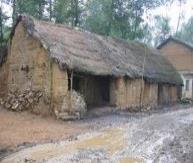 কাঠুরে
কাঠুরের বাড়ি
পাঠ বিশ্লেষণ
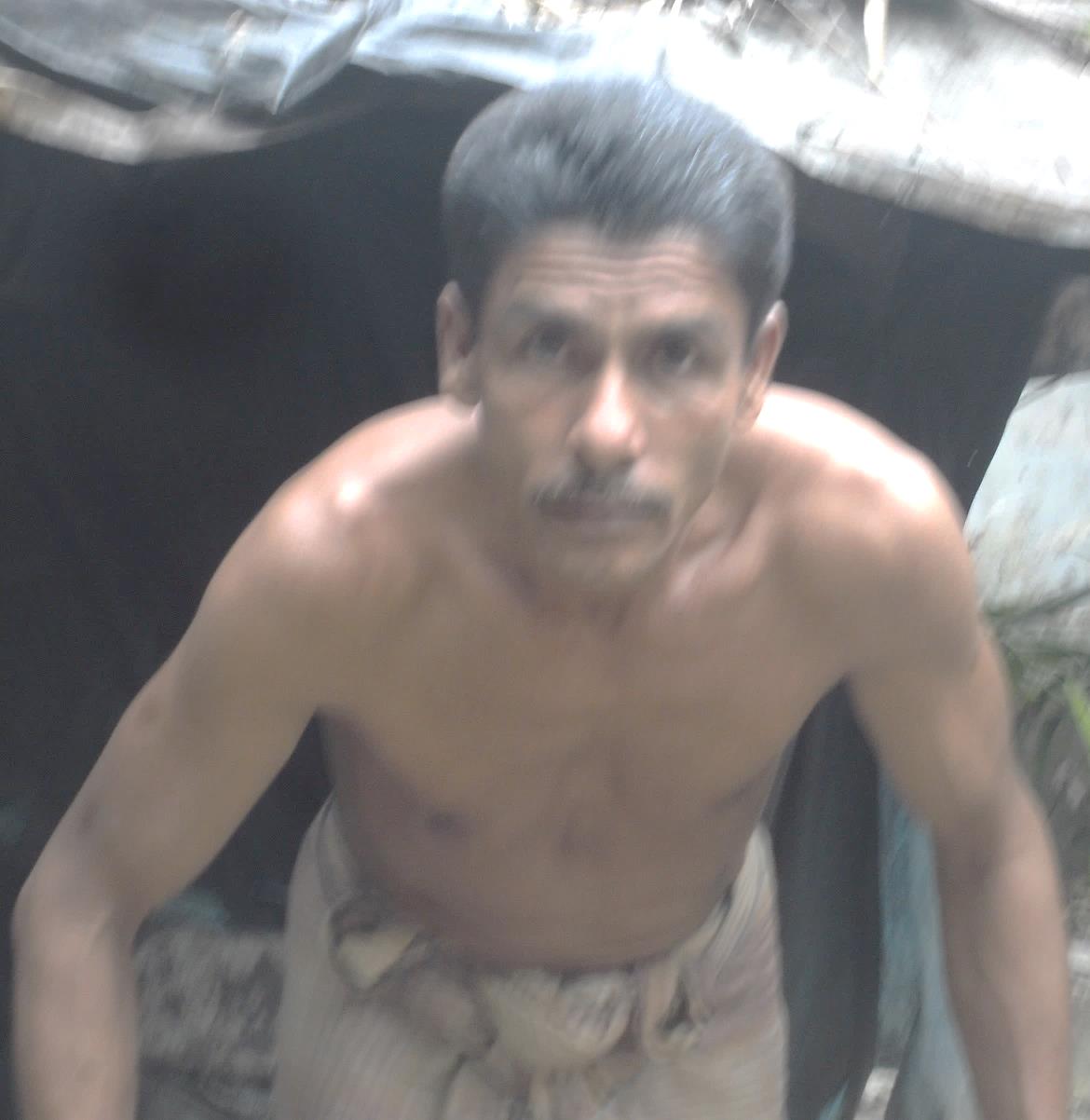 কুড়ে ঘর থেকে একটি লোক বেড়িয়ে এল
আমরা খুব দু:খী মানুষ। তুমি কে?
তোমরা কে ভাই। কি চাও?
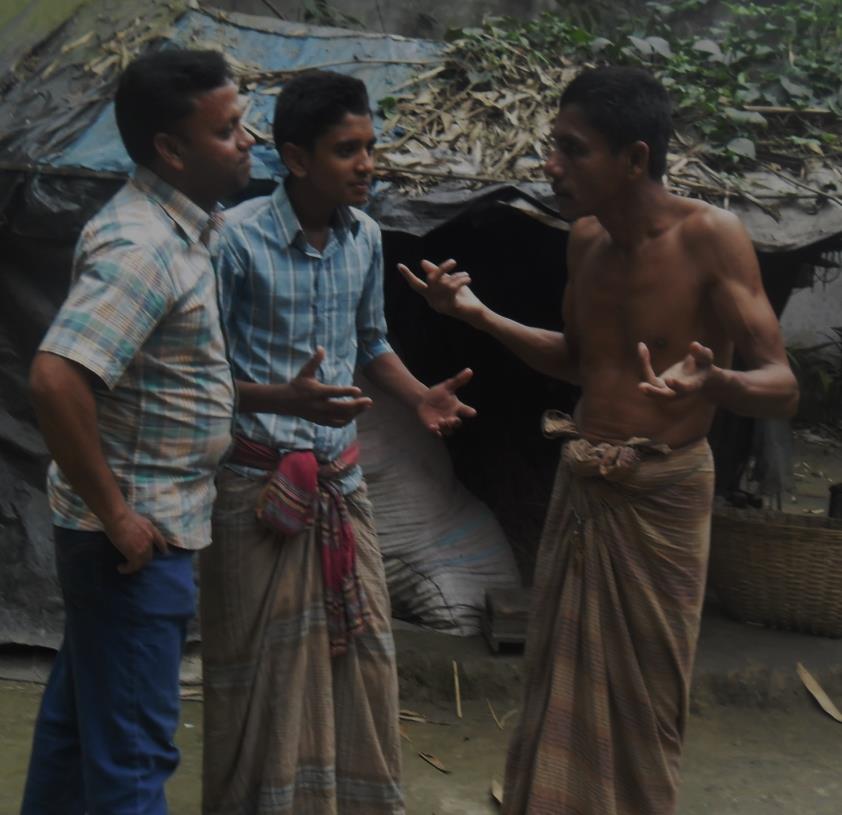 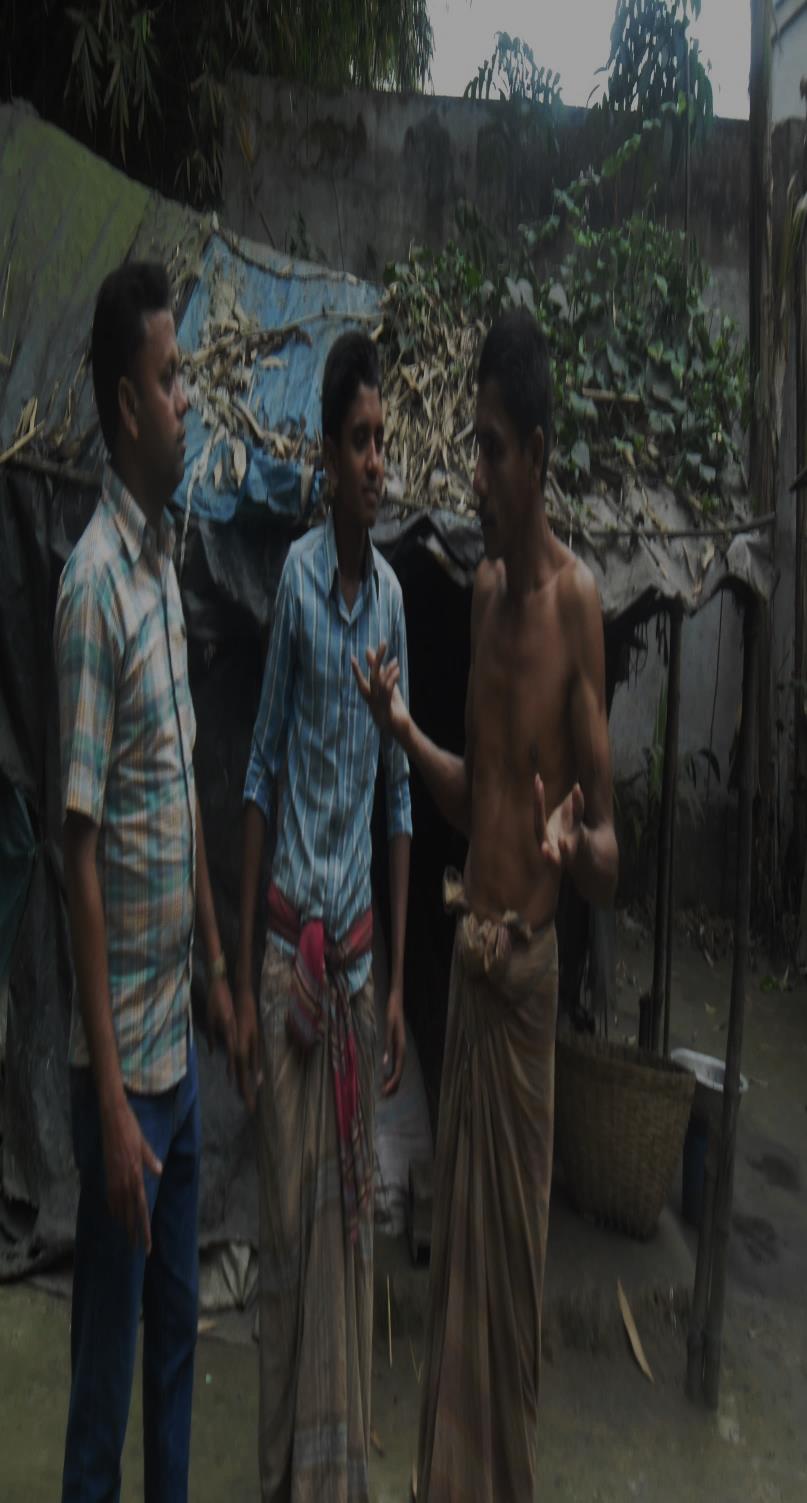 পাঠ বিশ্লেষণ
আমি একজন সুখী মানুষ। দুনিয়াতে  আমার মত সুখী কে?  আমি সুখের রাজা । আমি মস্ত বড় বাদশা।
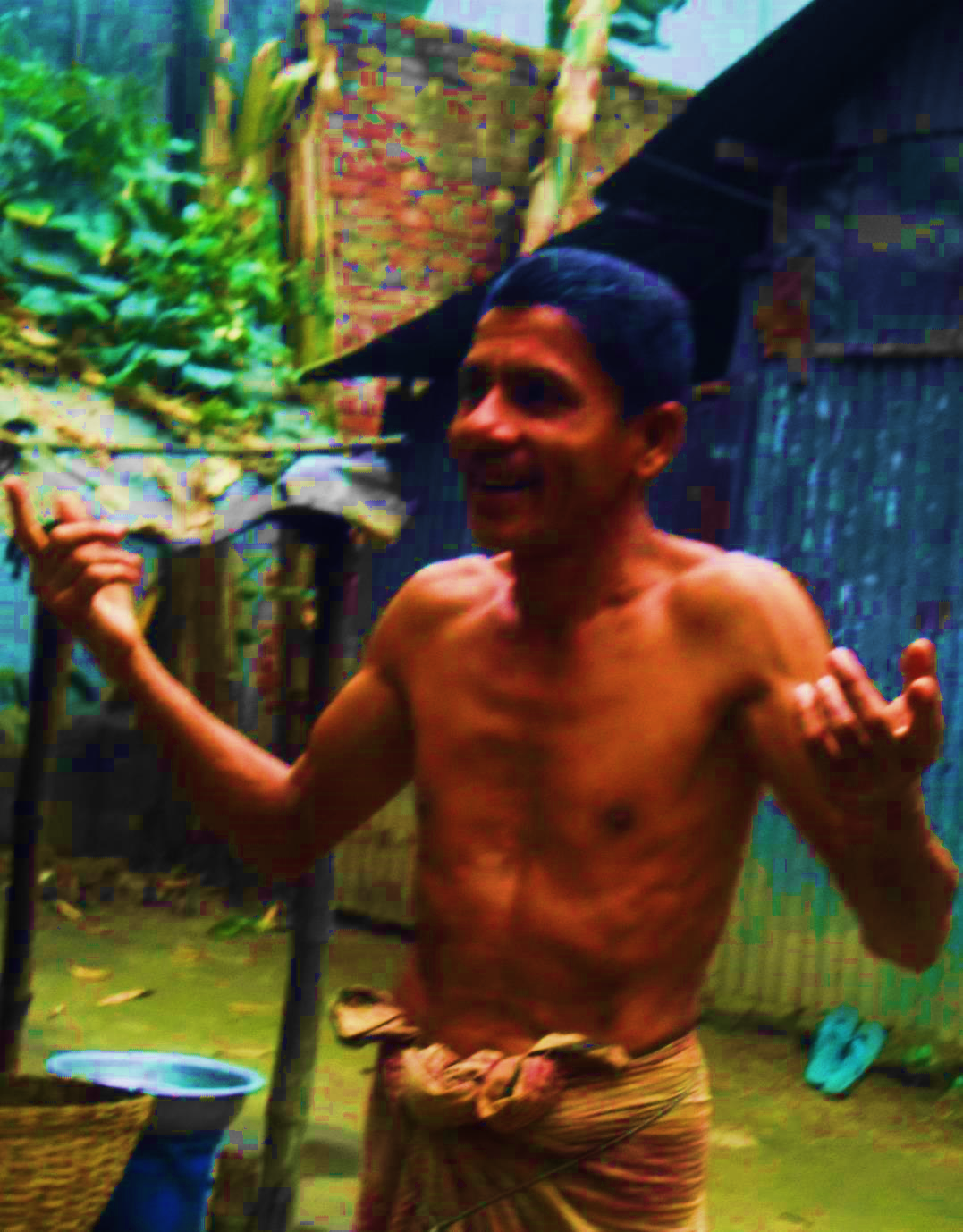 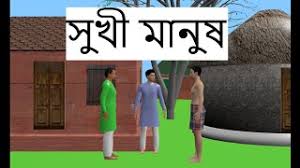 পাঠ বিশ্লেষণ
ও বাদশা ভাই তোমার গায়ের জামা নিয়ে এস  তোমাকে একশ টাকা দেব।
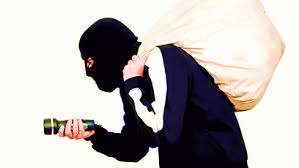 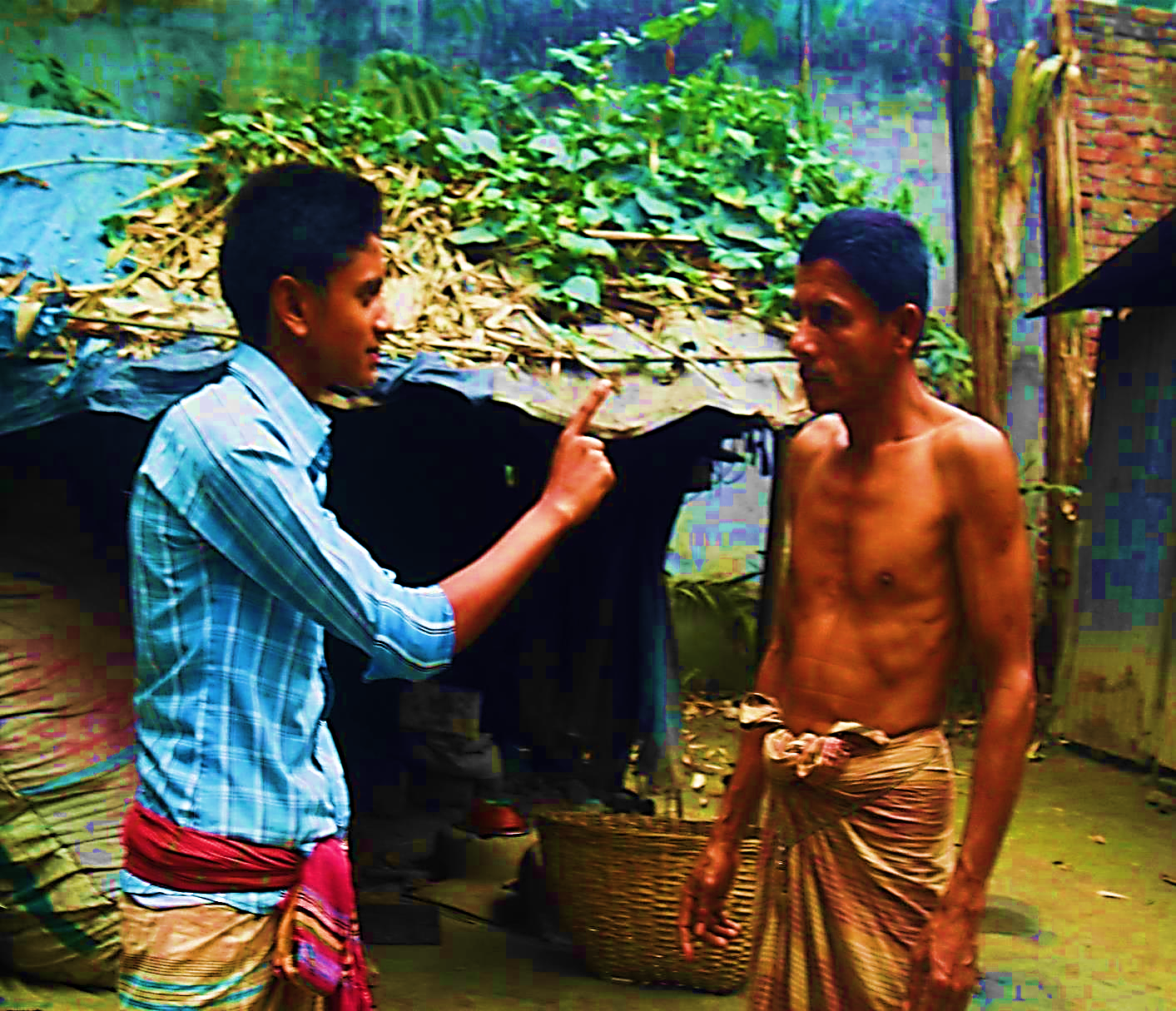 চোরের ভয় নেই
আমার ঘরে কিছু নেই।  এজন্যই তো আমি সুখী মানুষ
আমার কোন জামা নেই।
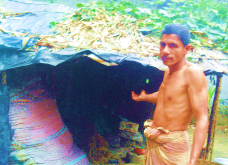 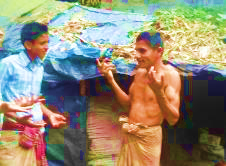 মূল্যায়ণ
হাসুর বয়স কত ?
(খ) ৪৩ বছর
(ক) ৪২ বছর
(গ) ৪৪ বছর
(ঘ) ৪৫ বছর
সুখী মানুষ নাটীকার দৃশ্য সংখ্যা কয়টি ?
(খ) ২ টি
(ক) ১ টি
(গ)৩ টি
(ঘ) ৪ টি
সুখী মানুষের জামা না হলে মোড়ল বাঁচবে না ? উক্তিটি কার।
(ক) কবিরাজের
(ঘ) লোকের
(গ) রহমতের
(খ) হাসুর
বাড়ীর কাজ
“নীতিহীন পথে সম্পদ উপার্জনের পথ পরিহার 
                       করাই উত্তম” নিজের ভাষায়- ১০টি বাক্য লিখে আনবে ।
তোমাদের সকলকে অনেক ধন্যবাদ
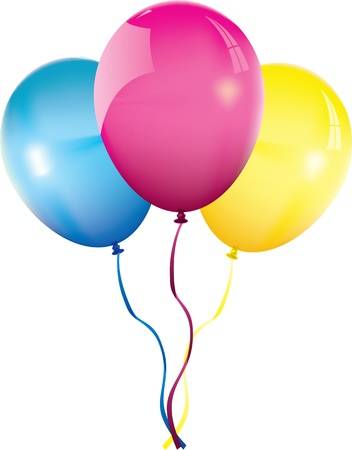 সকলে ভালো থেকো, আগামী ক্লাসে আবার দেখা হবে...